Matbeställningar i K-nätbutiken
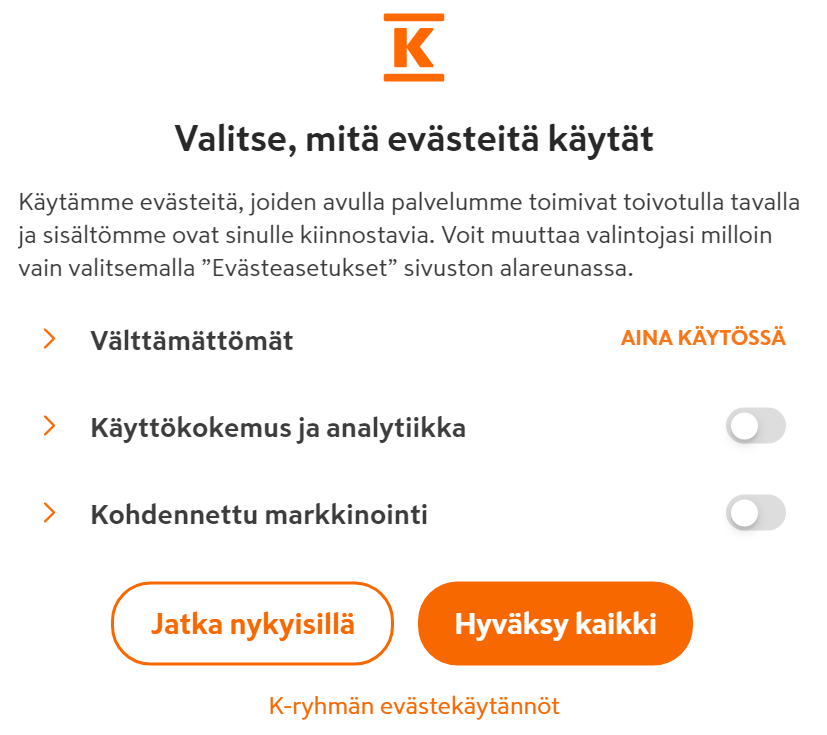 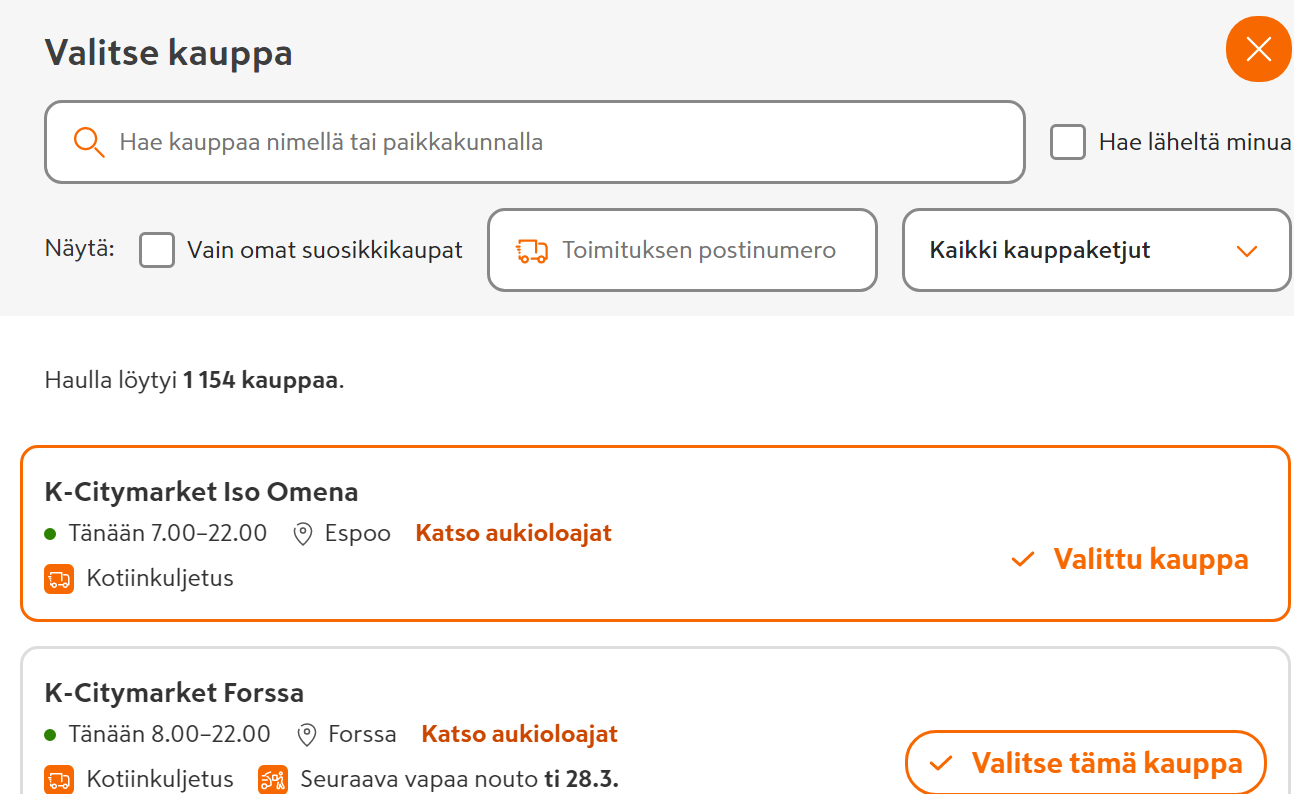 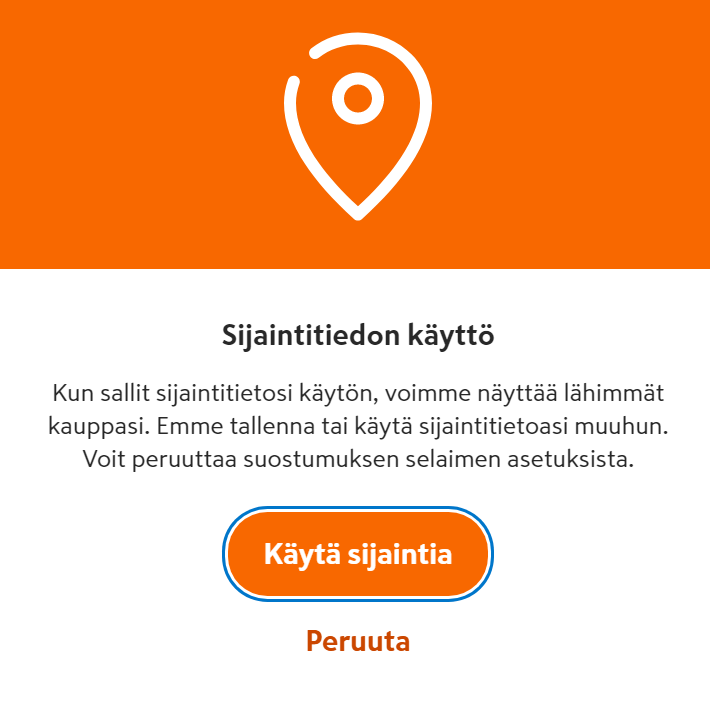 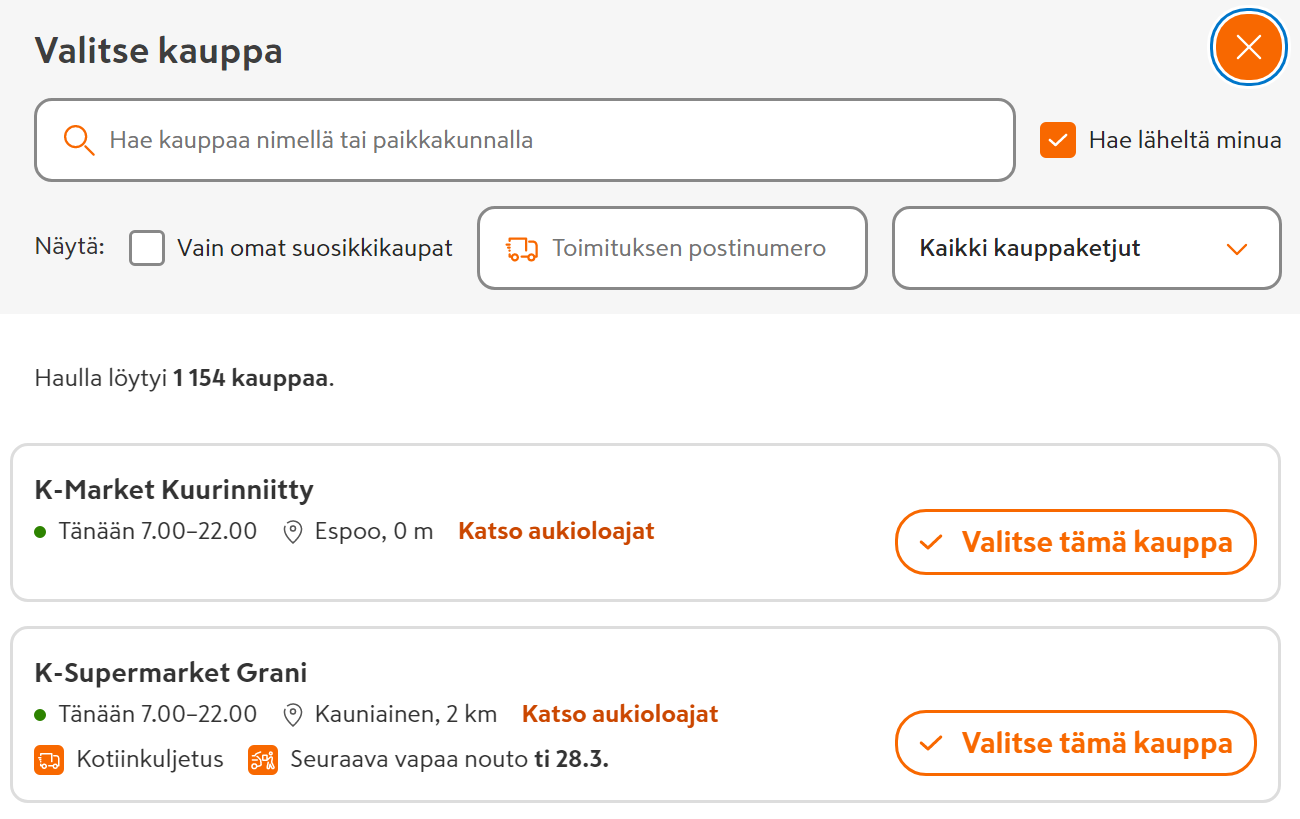 Skriv in ditt postnummer här
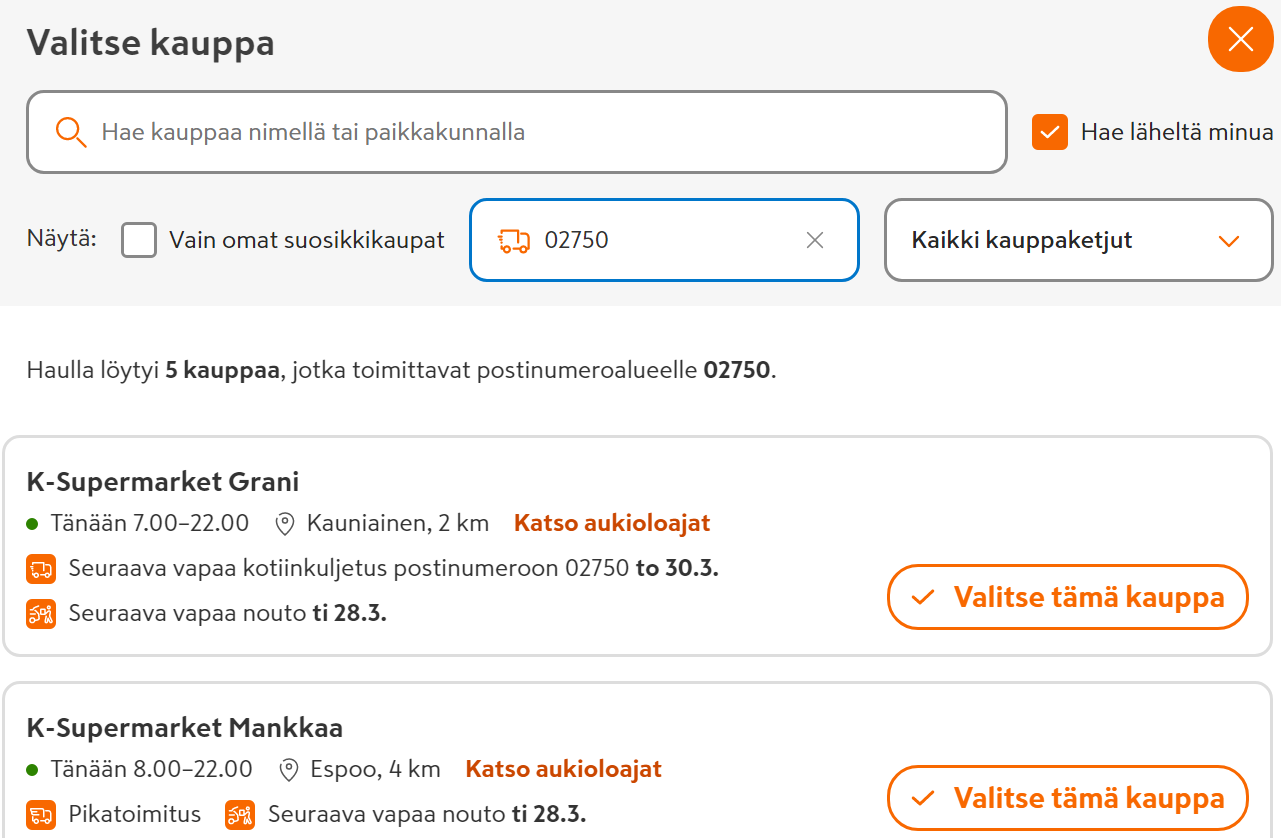 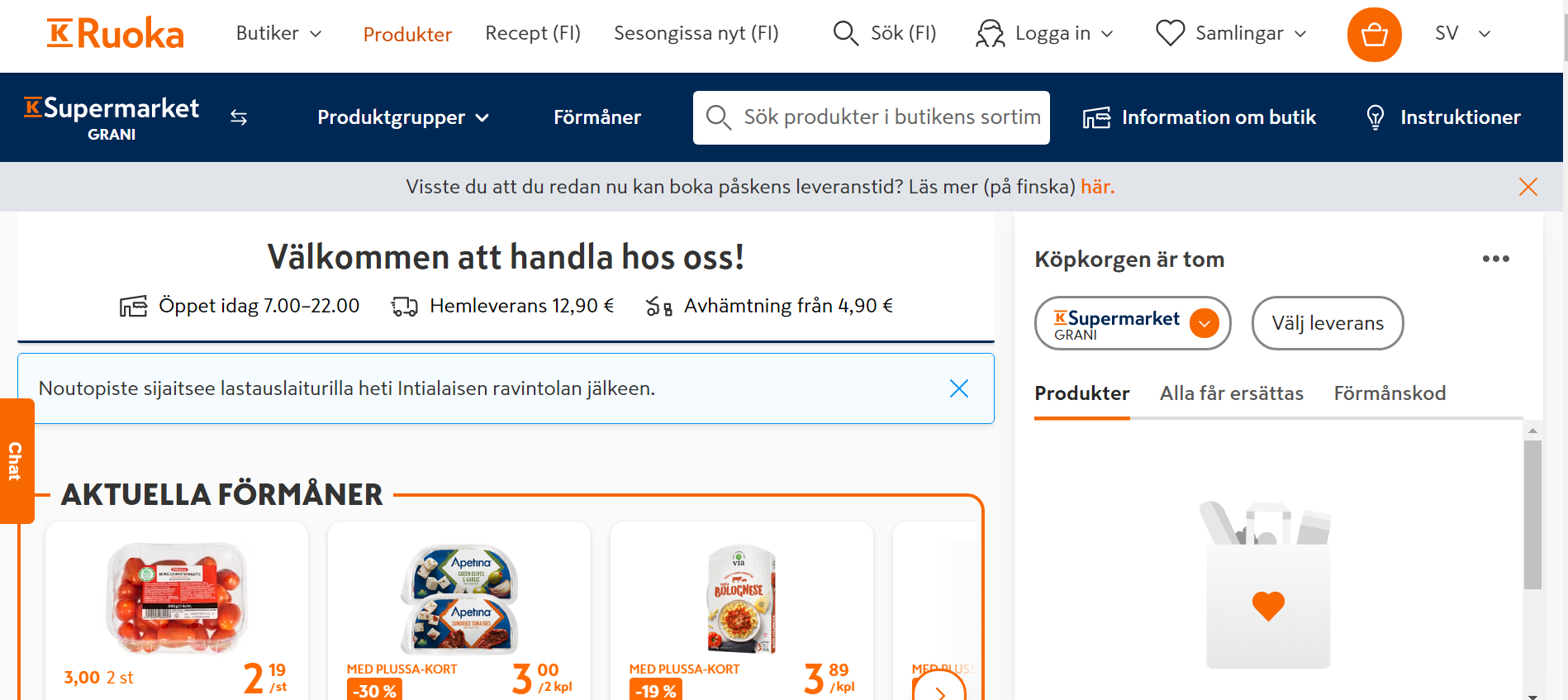 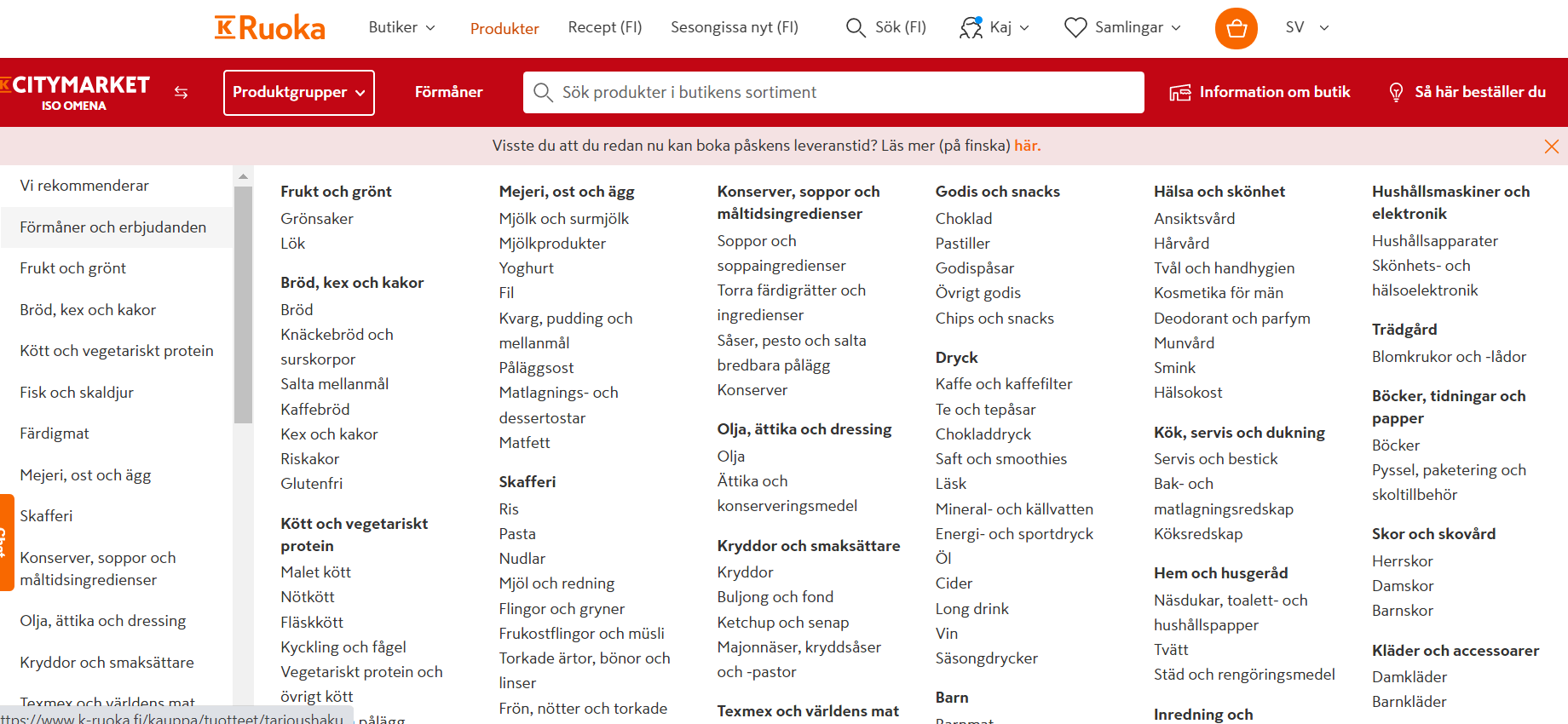 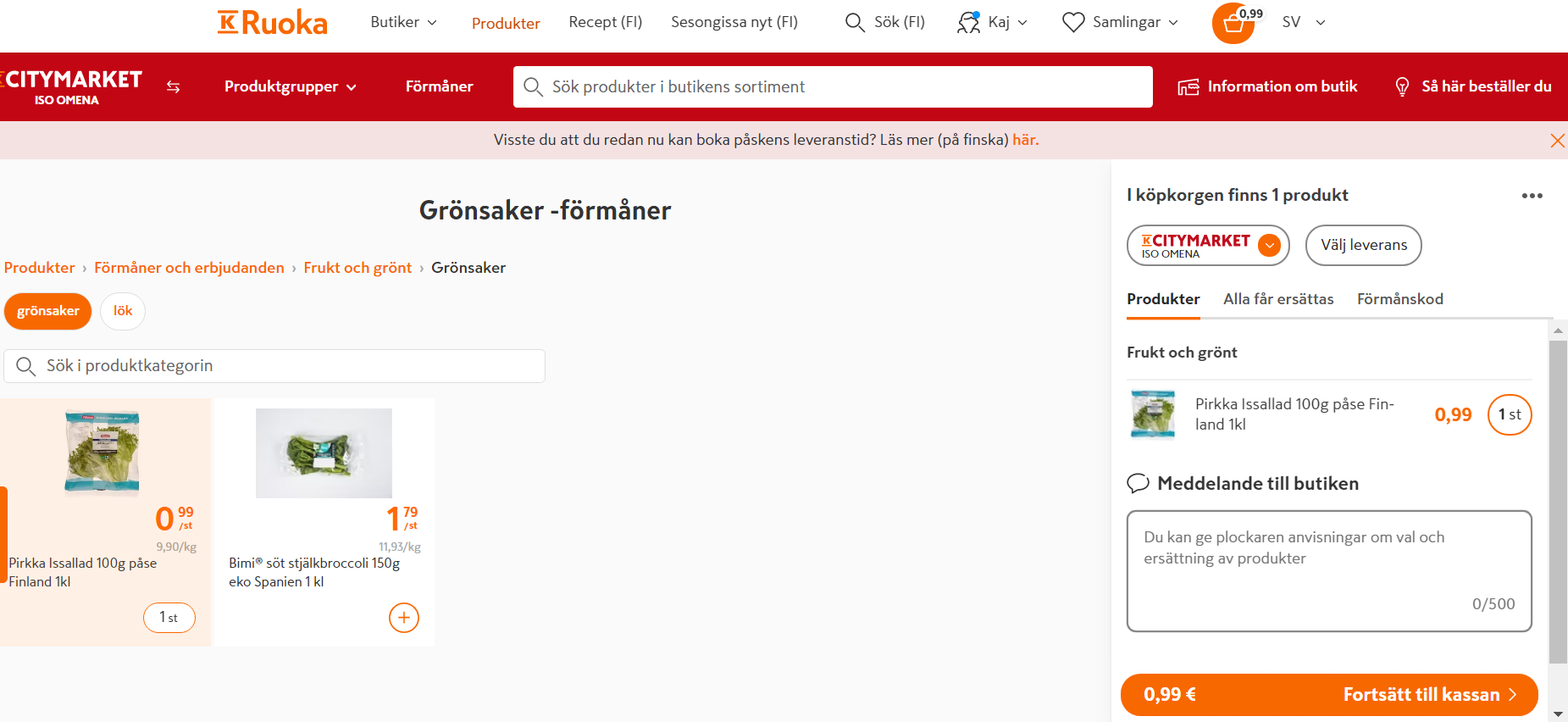 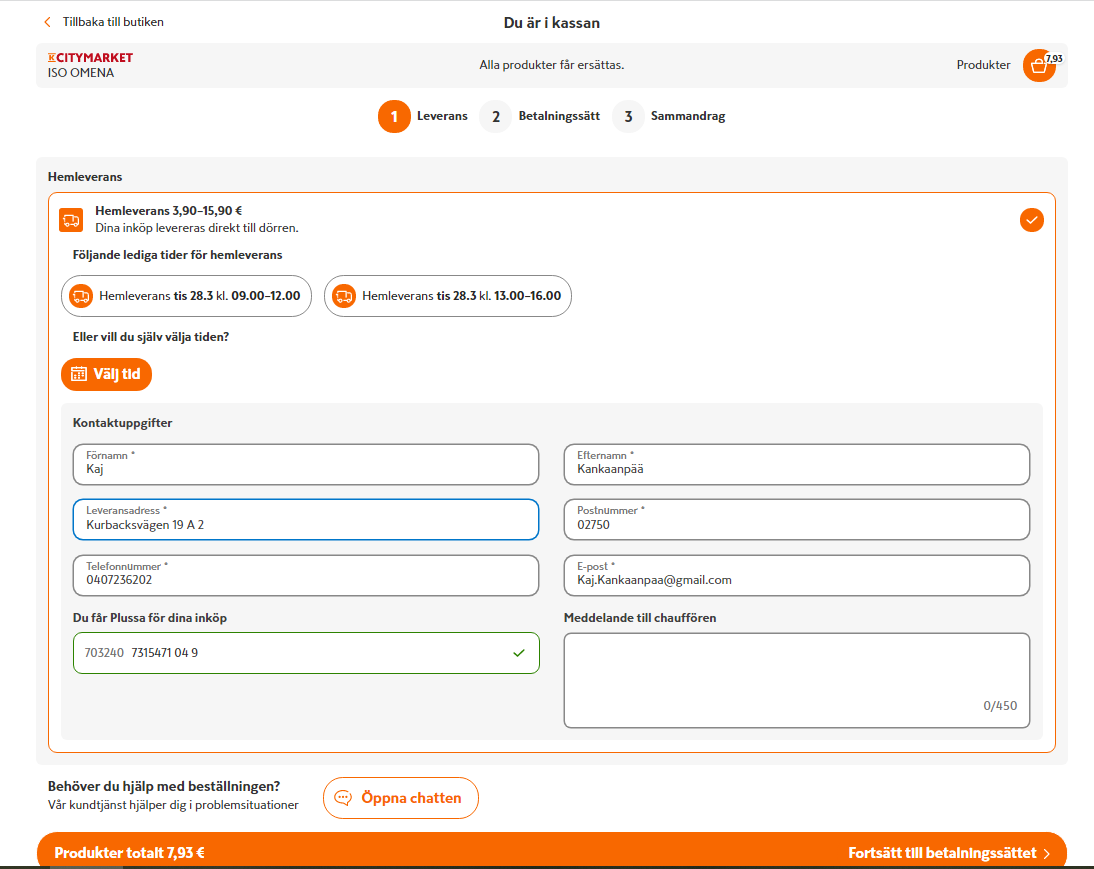 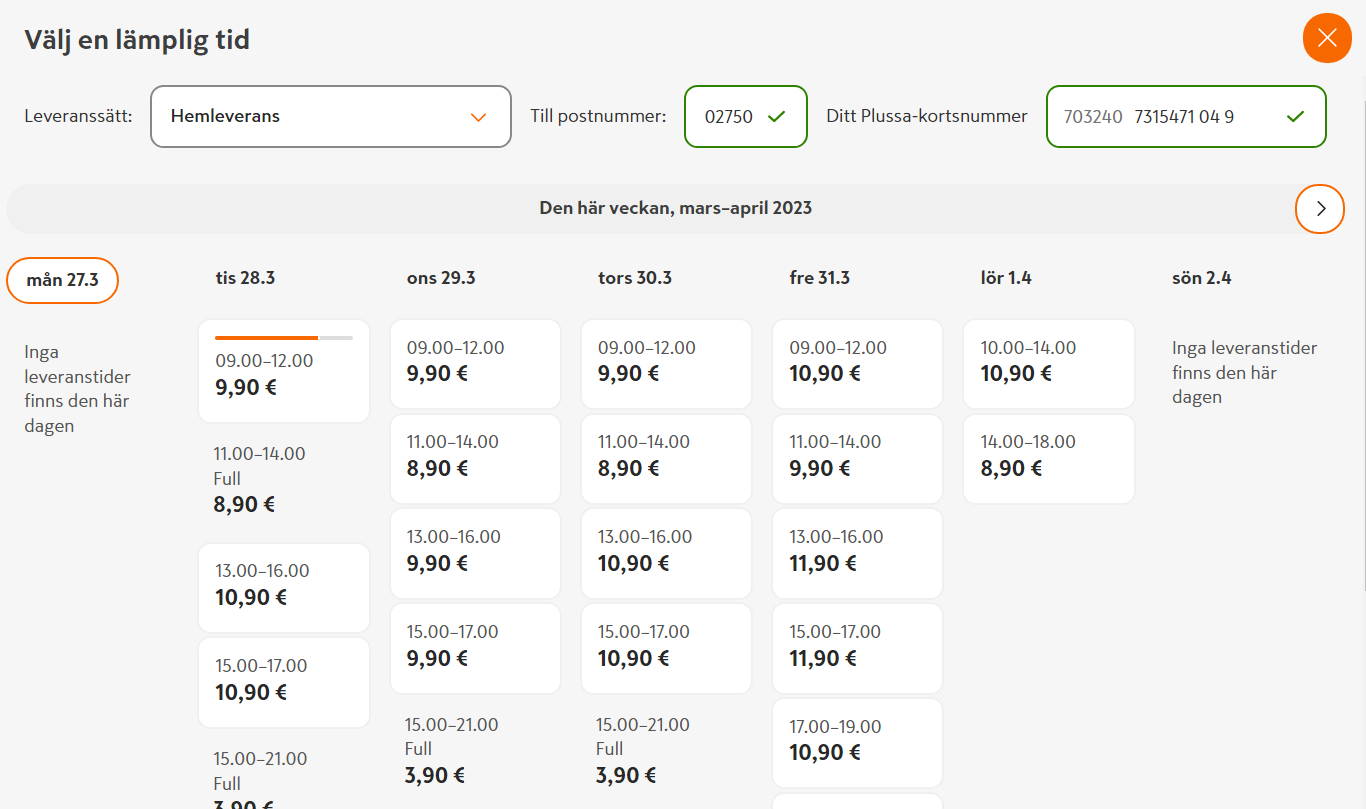 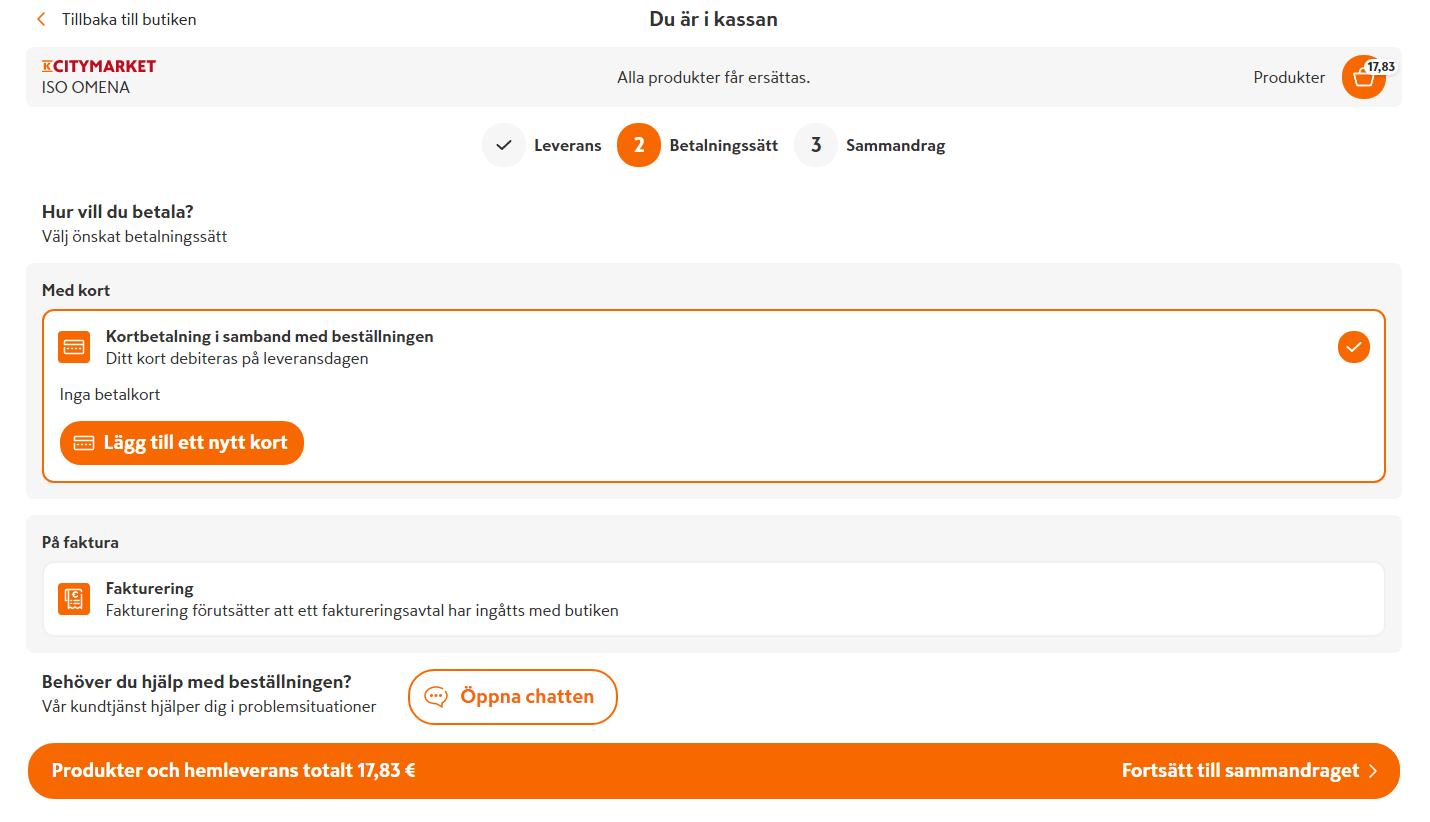 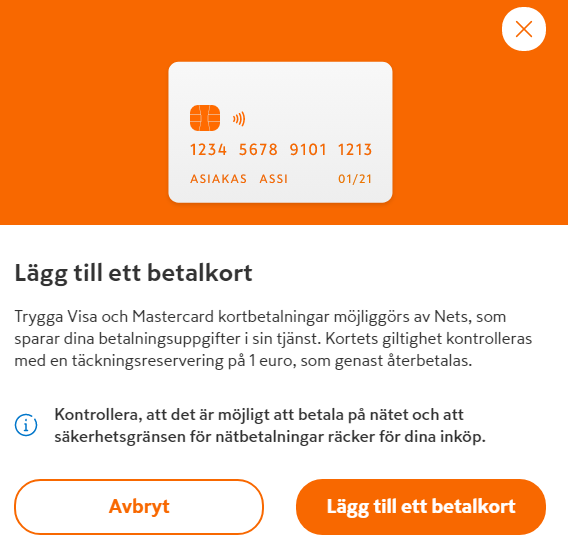 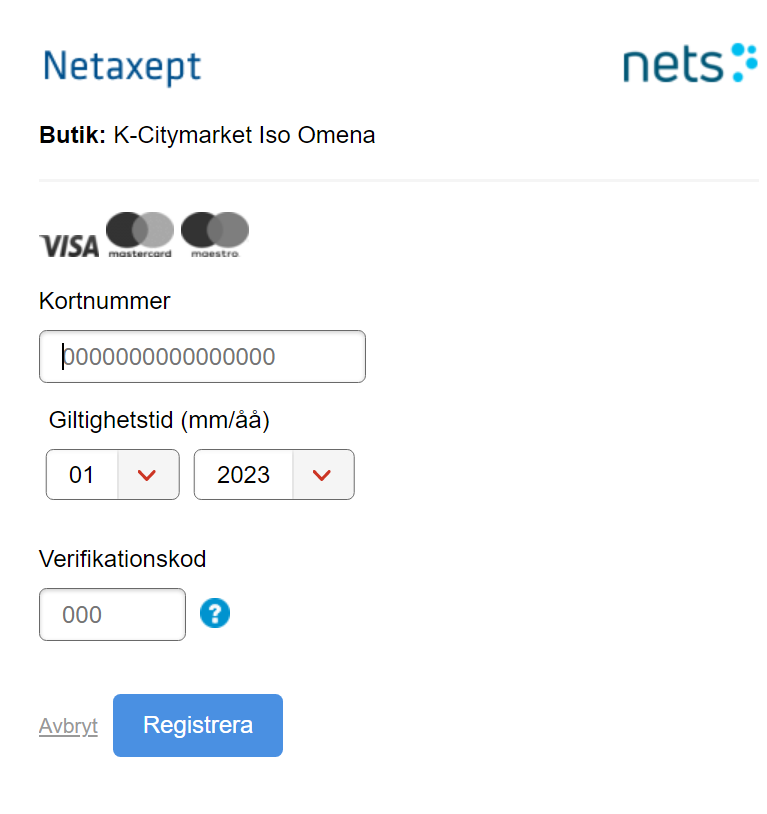 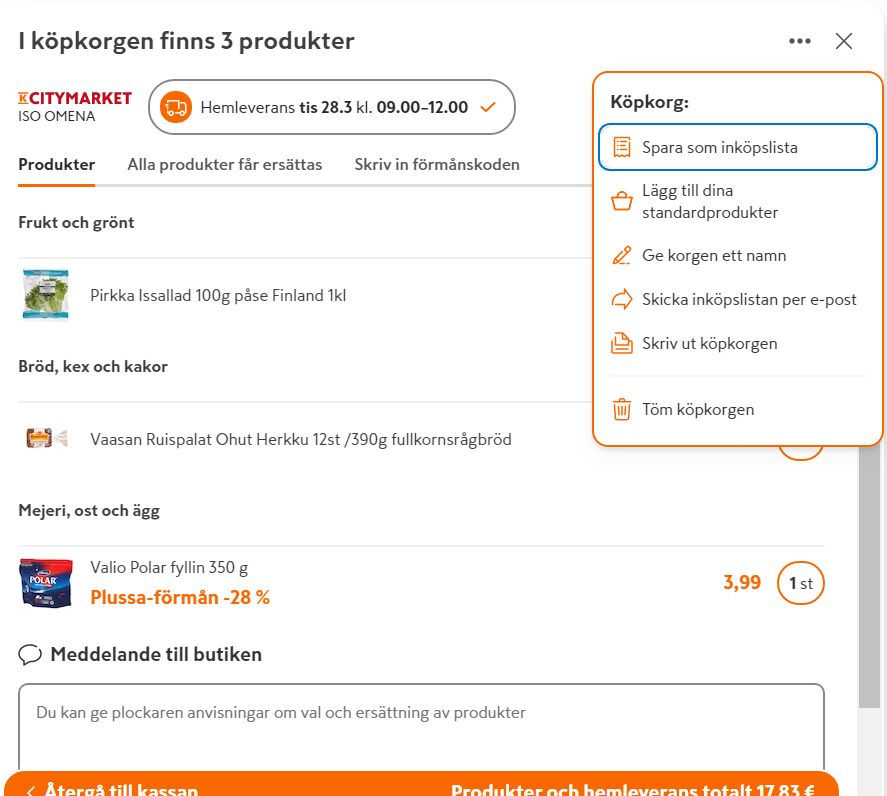 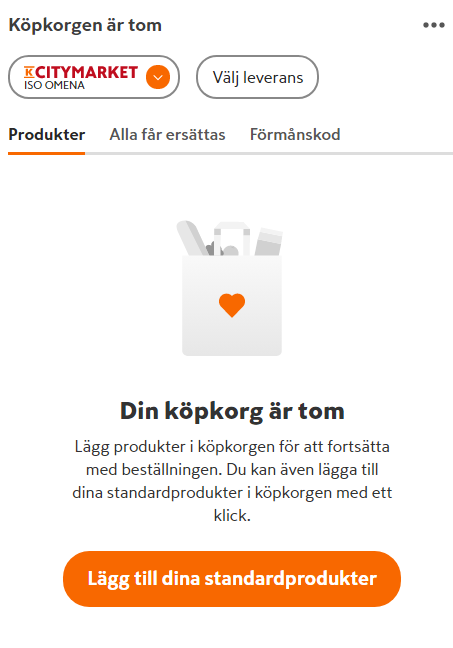